Tuesday 10th July & night
07:36 Dump after high pile-up MD. 
Pile-up of 65 (CMS) and 70 (ATLAS)
08:09 Lost Cryo matching section R8 ('warm bubble'). 
09:16 Cryo back, pre-cycle. 
10:04 Start of 25 ns injection MD. Injecting probe. 
288 bunches injected with high chromaticity
13:15 End of 25 ns MD. Start pre-cycle for ATS MD. 
14:27 Injection of first ATS probe.
16:09 First ATS ramp. The intensity was lost when trimming the RF frequency for dispersion measurements. 
18:46 Second ATS ramp followed by squeezing: successful
03:13 beta*=0.10 m, beam 2 only.
04:14 ATS beam dumped
05:05 Injection probe for beta* levelling MD
11/07/2012
LHC 8:30 meeting
25 ns MD
Successfully injected 288 b for B1 and 144 b for B2
Using chromaticity's of +15 both planes
288 b injection losses at 12% of dump threshold (very good !) with emittances of 3.3 um
Losses along the batch due to e-cloud 
288 b stable with high chromaticity
Trim chroma on B2 down by 10 units on both planes blindly: no effect circulating
Inject 72 bunches with lowish chroma (+3, +5) OK, already some scrubbing effect
Dump on injecting 144 bunches with lowish chroma: beam unstable, BLMs
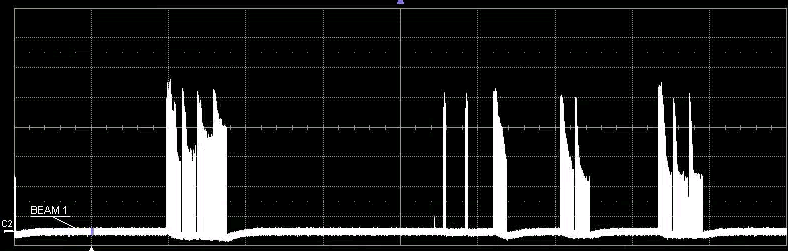 11/07/2012
LHC 8:30 meeting
ATS MD & Beta* levelling
See MD overview slides Giulia
11/07/2012
LHC 8:30 meeting
The Plan
Wed 16:00 Finish floating MD (Beta* levelling ongoing)
90 m run
Roman Pot settings approved
Loss maps:
Betatron loss maps at the end of the squeeze (separated beams), followed by positive off-momentum in physics.
4 bunches per beam: 2 for ADT loss maps at the end of the unsqueeze,  the other 2 bunches to establish reliably collisions for off-momentum.
Asynch dump in physics (with Roman pots in, obviously).
2 bunches per beam
Wake up the experts to validate loss maps
90 m data taking during physics run
Filling scheme 650ns_112b_4bpi_28inj_highBeta
If short of time: 525ns_144b_16bpi_9inj_highBeta
Thu 16:00 Back to production OR Split collision beam process. Strategy to be determined today.
11/07/2012
LHC 8:30 meeting